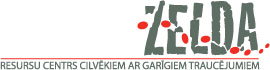 RC ZELDA pilotprojekta «Atbalstītās lemtspējas ieviešana Latvijā» īstenošana2016. gada 25. aprīlis – 8.aktivitāte – Konference par atbalstīto lemtspēju/I.Leimane-Veldmeijere/
Projektu finansiāli atbalsta Islande, Lihtenšteina un Norvēģija. Programmu finansē Eiropas Ekonomikas zonas finanšu instruments un Latvijas valsts.

Projekts Nr. 2013.EEZ/PP/1/MAC/092/067 „Pilotprojekts atbalstītās lemtspējas ieviešanai Latvijā”
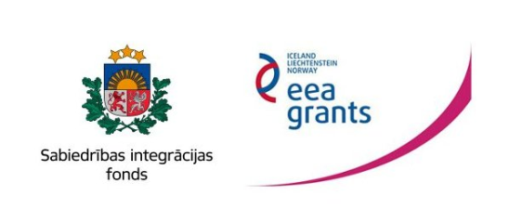 Projekta mērķis
Ir mainījusies izpratne par cilvēkiem ar garīga rakstura traucējumiem:
Nav nepieciešams pasargāt no dzīves, atņemot rīcībspēju un aizvietojot lēmumu pieņemšanu
Jāsniedz atbalsts, lai cilvēks pats varētu pieņemt lēmumus un īstenotu savas tiesības 
Kļūdīties ir cilvēcīgi
Rīcībspējas ierobežošana neatrisina jautājumus par personas nākotni

Projekta mērķis:
Ieviest ANO Konvencijai par personu ar invaliditāti tiesībām atbilstošu alternatīvu mehānismu rīcībspējas ierobežošanai
Sniegt personai ar garīga rakstura traucējumiem atbalstu lēmumu pieņemšanas procesā, saglabājot pilnu rīcībspēju

Projekta īstenošanas periods: no 01.09.2014. – 30.04.2016.
Izvirzītā projekta mērķa sasniegšanai tika:
1) izstrādāta atbalstītās lemtspējas koncepcija un priekšlikumi normatīvo aktu grozījumiem; 

2) veikta pieredzes apmaiņu ar Čehijas un Bulgārijas partneriem, kuri ieviesuši līdzīgu atbalsta pakalpojumu; 

3) sagatavoti uz personu vērstās domāšanas un plānošanas eksperti un pirmie atbalsta sniedzēji; 

4) nodrošināts tiešais atbalstu 15 mēnešu garumā lēmumu pieņemšanā 28 personām ar garīga rakstura traucējumiem un konsultatīvais atbalsts 55 tuviniekiem-atbalsta sniedzējiem.
Kas ir atbalstītā lemtspēja?
Persona pati pieņem lēmumus par savu dzīvi, bet ja nepieciešams, tiek nodrošināts atbalsts.

Starp personu ar garīga rakstura traucējumiem un atbalsta personu jāpastāv uzticības pilnām attiecībām

Atbalsta persona var būt:
Tuvinieks, draugs, kaimiņš, kuru cilvēks ir izvēlējies (uzticības attiecības)

Profesionāls atbalsta sniedzējs:
Ja nav tuvinieku vai draugu
Ja nevēlas nevienu no tuviniekiem vai draugiem un vēlas profesionālu atbalsta sniedzēju

Atbalsta personu ieteikumi nav juridiski saistoši, bet var būt noteikts pienākums konsultēties konkrētā jomā, pirms lēmuma pieņemšanas.

Atbalsta persona palīdz atbalstītajai personai izprast informāciju, pieņemt lēmumus, pamatojoties uz viņa/viņas vēlmēm, izskaidrot atbalstāmā pozīciju trešajām pusēm un komunicēt ar tām.
Kāpēc atbalstītā lēmumu pieņemšana ir labāka nekā aizgādnība?
Atbalsta personas iecelšana neietekmē personas rīcībspēju (t.i. persona pilnībā saglabā rīcībspēju un saņem sev nepieciešamo atbalstu).

Atbalsta personu nevar nozīmēt pret personas gribu. 

Atbalsta personas un atbalstītās personas attiecībās ir jāpastāv uzticībai. Atbalsta persona var rīkoties tikai saskaņā ar atbalstītās personas gribu un vēlmēm/norādījumiem.

Atbalsta persona palīdz atbalstītajai personai izprast informāciju, pieņemt lēmumus, pamatojoties uz viņa/viņas vēlmēm, izskaidrot atbalstāmā pozīciju trešajām pusēm un komunicēt ar tām.
Projekta 20 mēnešos paveiktais:
Projektā iesaistīti tiešā atbalsta saņēmēji- 28 personas ar garīga rakstura traucējumiem un 55 tuvinieki atbalsta- sniedzēji;
Notikuši 11 semināri tuviniekiem atbalsta sniedzējiem no visiem Latvijas reģioniem;
Noticis regulārs darbs gan ar tiešajiem atbalsta saņēmējiem, gan tuviniekiem;
8 eksperti (t.sk. visi 5 RC ZELDA darbinieki) apmācīti uz personu vērstās domāšanas un plānošanas metodēs;
Atbalsta personas pakalpojumu šobrīd nodrošina 4 RC ZELDA darbinieki un 1 brīvprātīgais palīdz atbalsta loka veidošanas aktivitātēs;
Notikusi mācību vizīte uz Čehiju; ārpus projekta bijusi iespēja iepazīt Bulgārijas pieredzi; notikušas konsultācijas ar Čehijas partneri;
Izdota rokasgrāmata par atbalstīto lemtspēju;
Projekta rezultātā
Ir izveidota un testēta Latvijai jauna personu ar  garīga rakstura traucējumiem atbalsta metode, radot nepieciešamos priekšnoteikumus turpmākai atbalstītās lemtspējas mehānisma ieviešanai. 

Projektā iesaistītās personas ir uzlabojušas patstāvīgas dzīves prasmes un izveidotā atbalsta tīkla veidolā radušas atbalsta resursu nākotnei.
RC ZELDA atbalsta personas nodrošināja atbalstu lēmumu pieņemšanā 5 dzīves jomās:
Juridiskajos jautājumos;

Finanšu jautājumos;

Ikdienas dzīves/t.sk. aprūpes jautājumos;

Veselības aprūpes jautājumos (līdz ārsta kabinetam);

Personas atbalsta loka veidošanā

Atbalsts tika sniegts, izmantojot uz personu vērstās domāšanas un plānošanas metodes.
Kas ir uz personu vērstā domāšana un plānošana?
Metožu kopums
Izmantojot, šīs metodes tiek plānots kopā ar personu nevis personas vietā
Metodes palīdz personai domāt par to, kas šobrīd ir svarīgs personas dzīvē un ko persona vēlas sasniegt nākotnē
Metodes palīdz atklāt, aprakstīt jeb artikulēt un nodrošināt tādu dzīvi, kādu vēlas pati atbalstāmā persona, nevis personas ģimenes locekļi vai sociālo pakalpojumu sniedzēji.
Ar šo metožu palīdzību atbalsta sniedzēji spēj pievērst uzmanību līdzsvaram starp to, kas pašai atbalstāmajai personai ir svarīgs un to, kas ir svarīgs atbalstāmās personas interesēs (īpaši no veselības un drošības viedokļa)
Tiek ņemtas vērā katras personas tiesības riskēt un pieļaut kļūdas, kā arī vērsties pēc palīdzības, lai pieņemtu nozīmīgus lēmumus.
No toksiskās vides uz dziedējošu vidi
Uz personu vērstās domāšanas gadījumā liela uzmanība tiek pievērsta videi, kurā persona dzīvo (institūcija, ģimene, sabiedrība utt.) 
Palīdzēt identificēt lietas, kas ir «toksiskas» personai un palīdz virzīties no «toksiskas» vides uz «dziedējošu» vidi.
Dziedējoša
Atbalstoša
Paciešama
Toksiska
Metožu kopums
Atbilstoša atbalsta persona
Saziņas tabula
Priekšstats
4 jautājumi +1
Izzināšanas žurnāli
2 min. apmācība
Kas ir SVARĪGI personai/
Un kas ir SVARĪGI personas interesēs
Darbojas/
nedarbojas
Laba diena/ slikta diena
Rituāli
11
Uz personu vērsts atbalsta plāns
Patīk un apbrīno
Kas ir svarīgi personas interesēs?
Kas ir svarīgi personai?
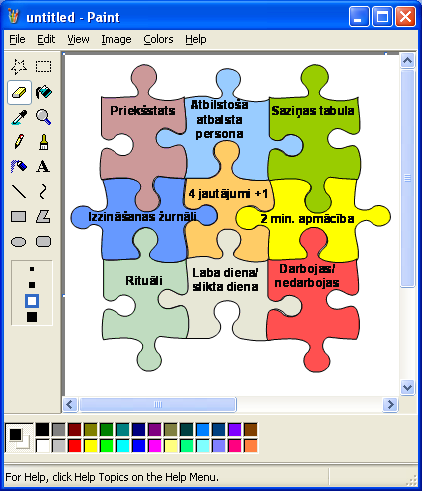 Uz personu vērsts atbalsta plāns
Norādījumi atbalstītājiem
Kas vēl ir jāuzzina?
Atbalstītāju īpašības
Kā veidot  atbalsta plānus?:
Vispirms definē plāna mērķi; 
Plānu veido kopā ar personu, kurai plāns tiek veidots un ar tiem, kurus persona mīl un kam uzticas;
Izmantojot uz personu vērstās plānošanas metodes un plāna veidlapu;
Var tikt izveidoti vairāku sanāksmju vai attālinātu sarunu laikā;
Var tikt veikta ar plānošanas koordinatora palīdzību; 
Var būt nepieciešama plāna turpmāka pārskatīšana un izmaiņu veikšana;
Pilnā plāna izveides rezultātā:
1) tiek sagatavots 1 lapas apraksts, ko izmantot saziņā ar trešajām personām;
2) 1 lapas apraksts tiek papildināts ar sadaļu par ZELDAs kā atbalsta sniedzēja lomu – kurās jomās un kāds atbalsts tiek nodrošināts.
Kur plānu var izmantot?:
Pilnais plāns:
Visās situācijās, kur ir vajadzīgas izmaiņas/pāreja vai lēmums personas dzīvē;
Gadījumos, kur sabiedrībā balstītas aprūpes speciālistu vai ģimenes  veiktais atbalsts jāoptimizē vai jāreorganizē. 

Vienas lapas plāns:
- Kad personas dzīvē tiek iesaistīts jaunu speciālists/ vietējās kopienas pārstāvis/ brīvprātīgais.
Kā mēs izmantojam plānus RC ZELDA:
Plānu sastāda kopā ar personu/ģimeni un visiem tiek izsniegta kopija. 
Plāns nav konstants, bet var tikt mainīts atbilstoši tam kā mainās mērķi un tiek izpildīti uzdevumi. 
Plāns ir pielāgots specifiskajam RC ZELDA mērķim (mēs esam iekļāvuši atsevišķu sadaļu par jomām, kurās ZELDA sniedz atbalstu lēmumu pieņemšanā, piemēram, par juridisko palīdzību, sabiedrības atbalstu utt.)
Biežākie plānu mērķi
Vizītes plānošana pie ārsta (zobārsta)
Uzlabot ģimenes saskarsmi ar dienas aprūpes centra darbiniekiem
Atrast arodizglītības iespējas personai ar garīga rakstura traucējumiem
Paplašināt personas ar garīga rakstura traucējumiem atbalsta tīklu 
Palīdzēt uzlabot pašas personas un viņa/viņas sadzīves apstākļus 
Tuvinieku nāves gadījumā pasargāt no krāpšanas gadījumiem un nodrošināt finanšu plānošanu
RC ZELDA tiešā atbalsta saņēmēji:
28 personas (8 siev.; 20 – vīr.); 14 - INT. att.tr.; 13 – PS; 1-UT 
– 4 no Zemgales; 3 no Latgales; 5 no Vidzemes; 16 no Rīgas.
- 7 dzīvo valsts sociālās aprūpes institūcijā;
- 10 dzīvo ar vecākiem (1 atgriezies no VSAC)
- 4 dzīvo grupu dzīvokļos/centrā jaunajām māmiņām (2 atgriezušies no VSAC)
- 7 dzīvo patstāvīgu dzīvi (2 atgriezušies no VSAC)
Daži lēmumu piemēri (kādos bijis nepieciešams atbalsts) I
Juridiskā joma:
Iesniegumu; pieteikumu sagatavošana;
Iepazīšanās ar dokumentiem;
Pieteikumu tiesai sagatavošana;
Palīdzība dokumentu nomainīšanā (Invaliditātes apliecība, velosipēdista apliecība);
Rīcībspējas pārskatīšana/atjaunošana;
Atbalsts cietušajiem, komunicējot ar policiju;
Darba tiesību īstenošana (komunikācija ar darba devēju)

2) Finanšu joma:
Iesniegumu sagatavošana policijai par ļaunprātīgu izmantošanu (kredīti citas personas vajadzībām);
Komunikācija ar pašvaldību par nodokļu parādiem;
Mācīšanās plānot ikdienas budžetu;
Mācīšanās skaitīt
Daži lēmumu piemēri (kādos bijis nepieciešams atbalsts) II
3) Ikdienas dzīves prasmju joma:
Komunikācija & ēdienu gatavošanu;
Komunikācija ar aprūpes iestādes darbiniekiem;
Prasmju apguve (lasītprasme; rakstītprasme; valodas; iemācīties rakstīt savu vārdu/uzvārdu);
Dzīves vietas maiņa (piemērota specializēta pakalpojuma atrašana)
Regulārs psiholoģiskais atbalsts;
Izglītības iespēju izpēte; atbalsts valodu, fizikas apguvē;
Komunikācija ar ģimeni;
Darba meklēšana, komunikācija ar NVA

4) Veselības aprūpes jautājumi (līdz ārsta kabinetam)
Komunikācija ar psihiatru;
Speciālista atrašana (valsts apmaksāts ginekologs);
- komunikācija ar Nacionālo veselības dienestu par kompensējamiem medikamentiem;
- psiholoģiskais atbalsts, personai esot psihiatriskajā slimnīcā
Ko esam mācījušies
Cilvēku nevar atklāt/novērtēt/izprast, kāds atbalsts viņam nepieciešams pāris minūšu laikā – kontakta izveide prasa laiku un uzticības pilnu attiecību veidošana vēl ilgāku laiku;

Plāns nav statisks, caur personas jauniem dzīves notikumiem, slimības paasinājumiem mēs atklājam jaunas atbalstāmās personības nianses, kas būtiski var mainīt gan plānu, gan atbalsta sniegšanas apjomu/jomas.

Personām ar GRT (īpaši institūciju iemītniekiem) ir ļoti ierobežots dabiskā atbalsta loks (bieži vien nav tuvinieku, draugu) – tāpēc ir jāmeklē veidi kā veidot atbalsta loku – caur hobiju izzināšanu, pasākumiem – iepazīstināšanu ar vienaudžiem, brīvprātīgajiem, u.c.
Ko esam mācījušies
Institūciju personāls ļoti reti būs nozīmīgas, drošticamas informācijas sniedzējs, jo iemītnieki tiek skatīti caur savu aizspriedumu prizmu (tāpēc svarīgi 3 jautājumu metode, lai vērtēšanā iesaistītu tikai tos, kam cilvēks tiešām rūp).

Ne visiem institūciju klientiem ir piemēroti standarta risinājumi (piem.grupu dzīvokļi). Piemēram, Artis vēlas dzīvot ģimenē, kas viņu pieņemtu kā savējo; Viktorijai ar mazuli arī būtu vajadzīga atbalsta ģimene (būtu vajadzīgas audžuģimenes pieaugušajiem).

Uz personu vērstā domāšana ikdienā mums palīdzējusi labāk saprast mūsu cilvēkus, kuriem sniedzam atbalstu un arī izvairīties no kļūdainu padomu sniegšanas.
Maikls Bahs (Kanāda) par atbalstīto lemtspēju:
https://www.youtube.com/watch?v=JrZlNQC6oRs
Paldies par uzmanību!

Ieva Leimane-Veldmeijere  (RC ZELDA direktore) – ieva@zelda.org.lv 

Annija Mazapša (RC ZELDA juriste-pētniece)  – annija@zelda.org.lv 

Santa Skirmante (RC ZELDA juriste-pētniece) – santa@zelda.org.lv

Aleksandra Pavlovska 
(RC ZELDA atbalsta persona-sociālā darbiniece)- aleksandra@zelda.org.lv

Ingūna Krātiņa 
(RC ZELDA atbalsta persona-psiholoģe konsultante – inguna@zelda.org.lv 

RC “ZELDA”: Mārupes iela 4-31, Rīga, LV – 1002
Tālr: 67442828; www.zelda.org.lv; zelda@zelda.org.lv